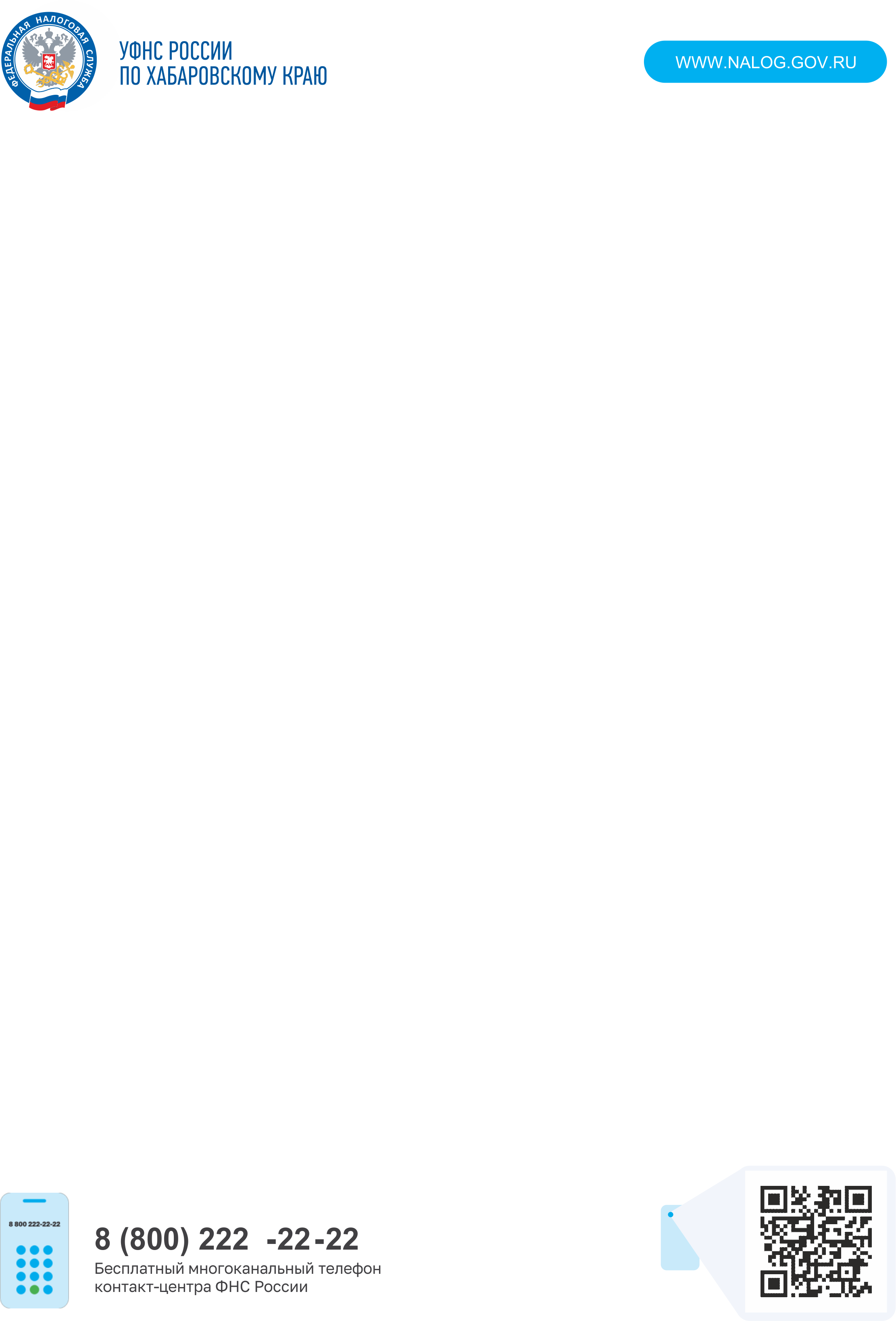 WWW.NALOG.GOV.RU
Реквизиты для перечисления
 единого налогового платежа (ЕНП) 
в бюджетную систему Российской Федерации
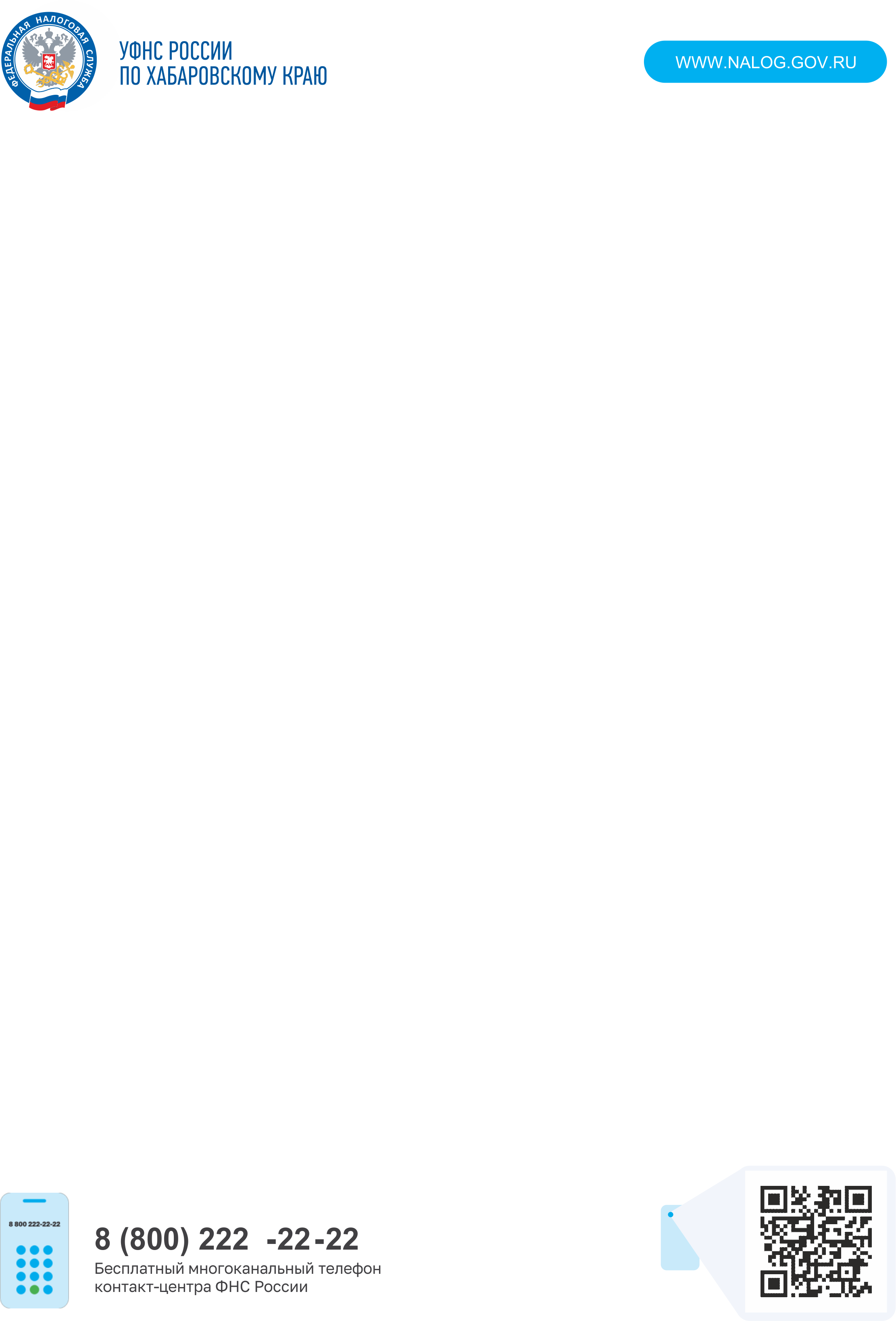 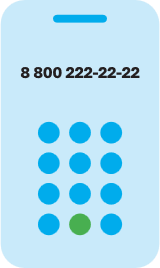 8 (800) 222-22-22
Бесплатный многоканальный телефон контакт-центра ФНС России